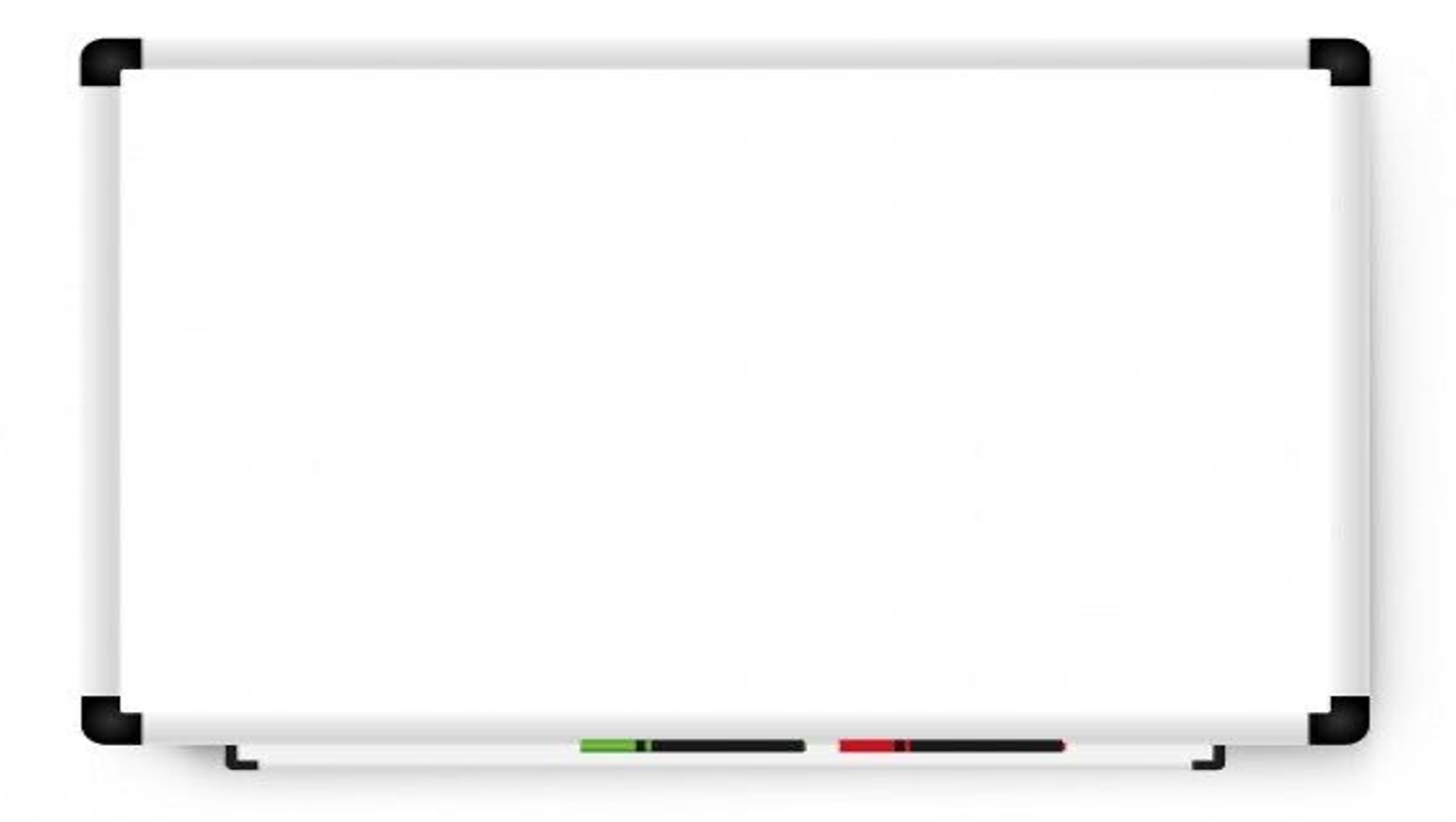 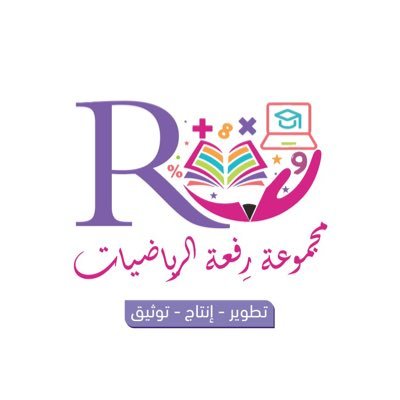 2 - 4
 جمع الأعداد المكونة من رقمين
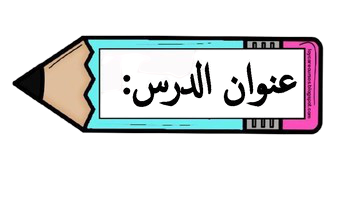 أ.أحـمـد الأحـمـدي  @ahmad9963
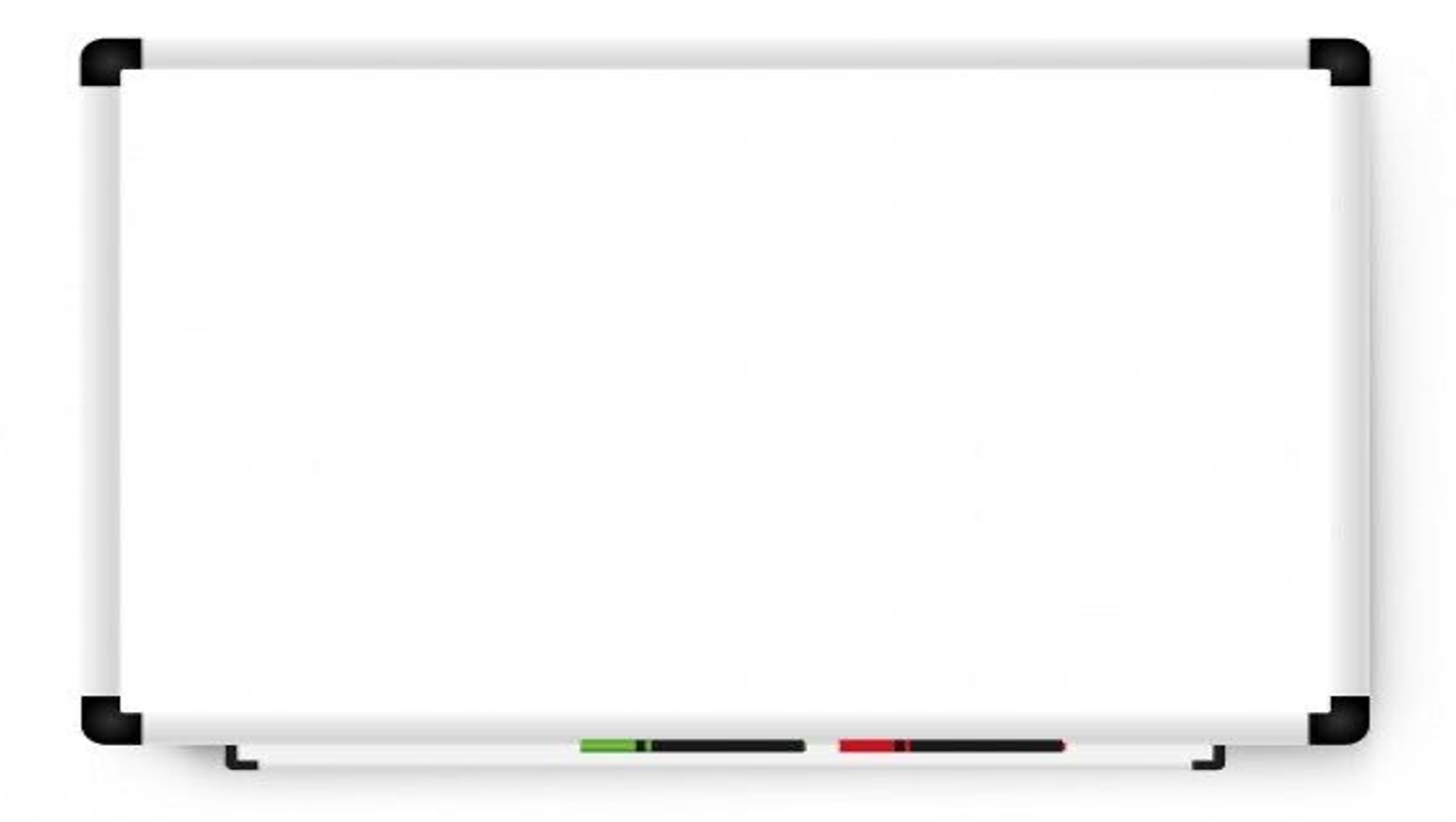 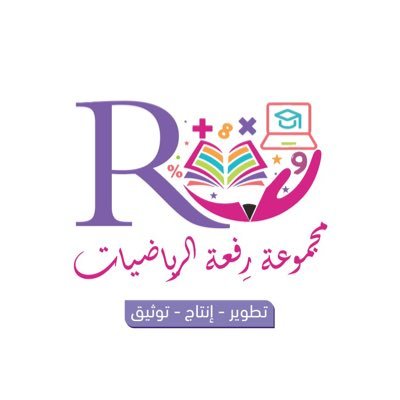 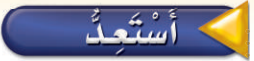 فكرة الدرس

أعيد تجميع الآحاد ، لأجمع عددين كل منهما مكون من رقمين 

المفردات
 إعادة التجميع
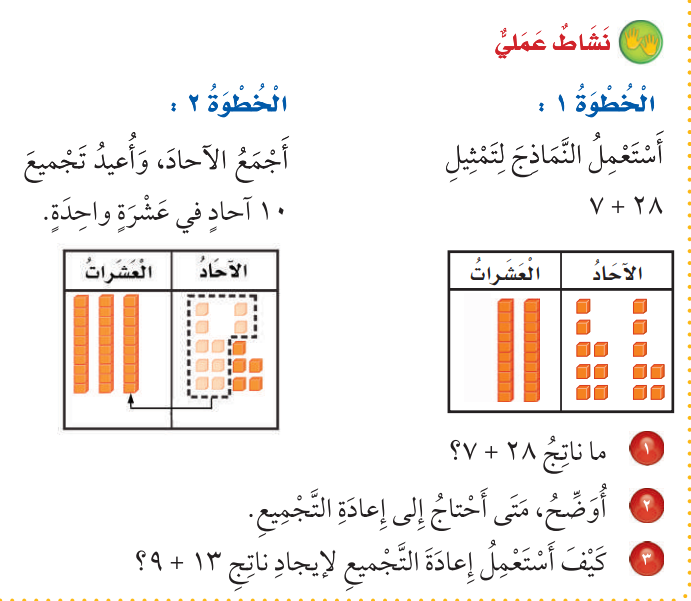 أ.أحـمـد الأحـمـدي  @ahmad9963
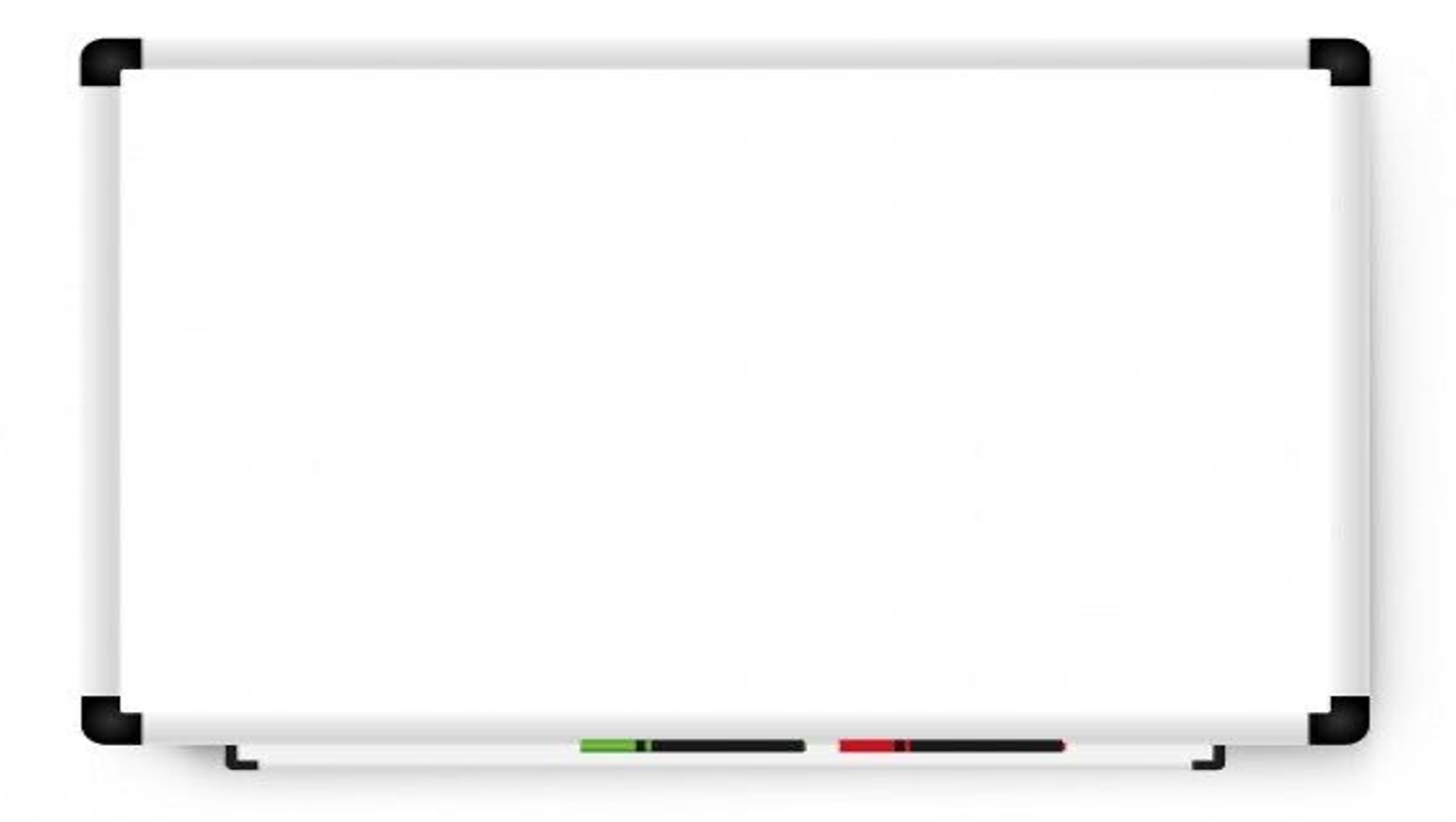 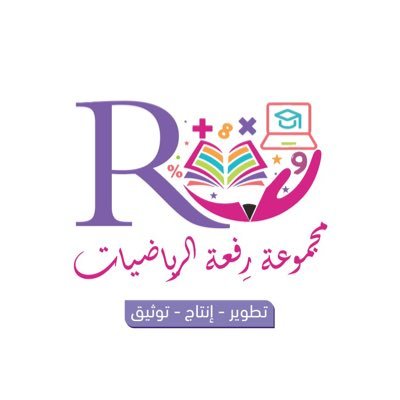 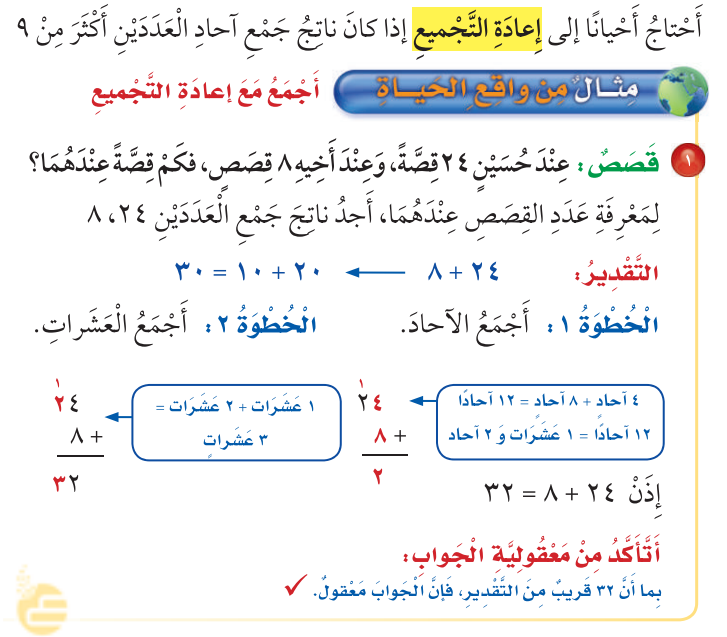 أ.أحـمـد الأحـمـدي  @ahmad9963
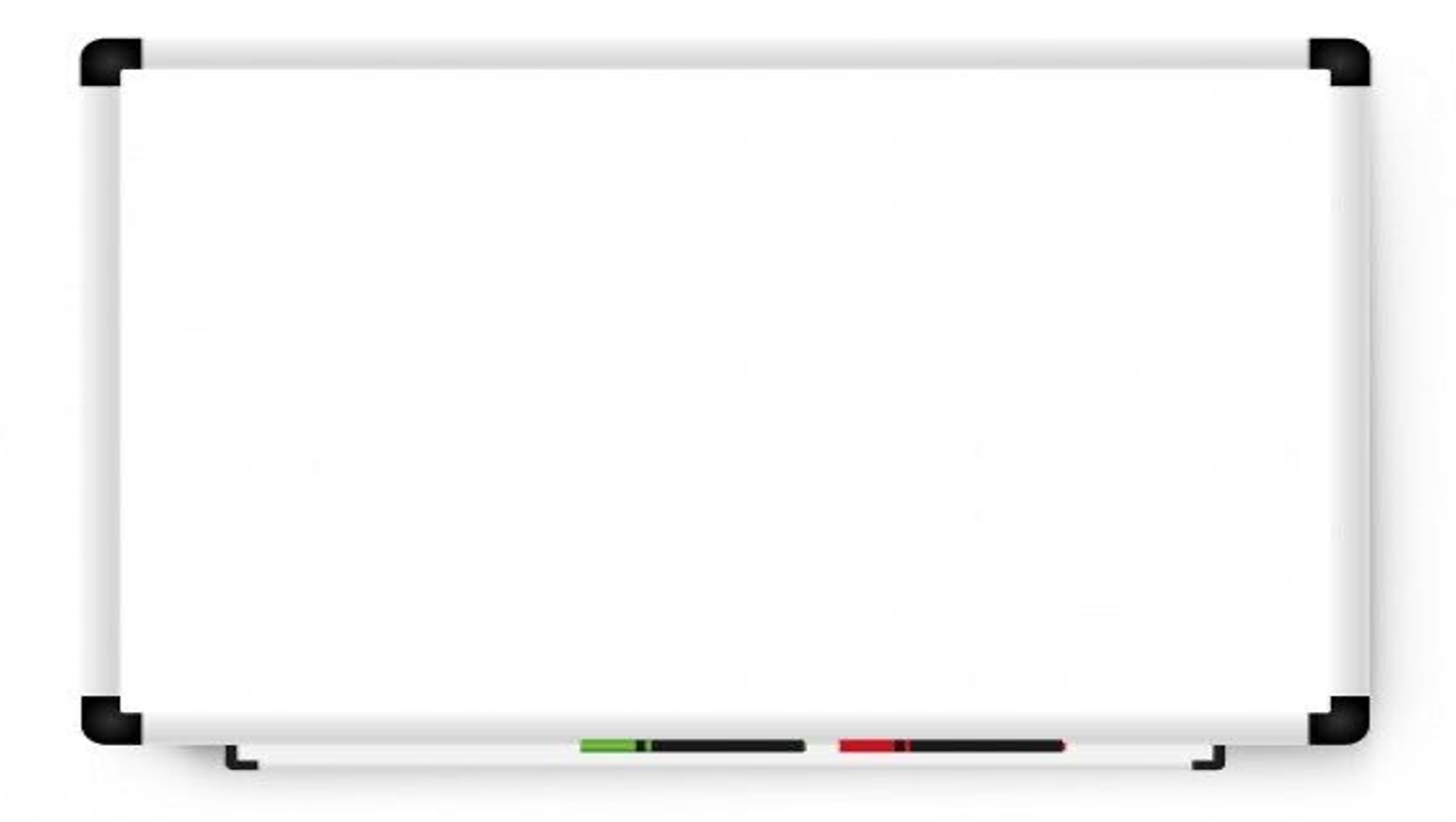 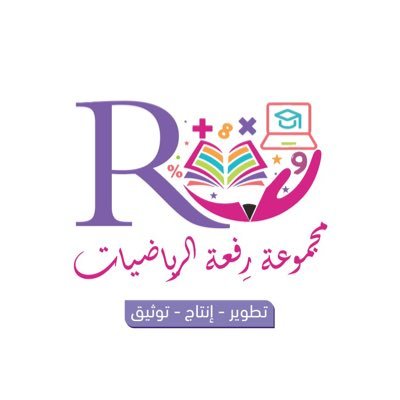 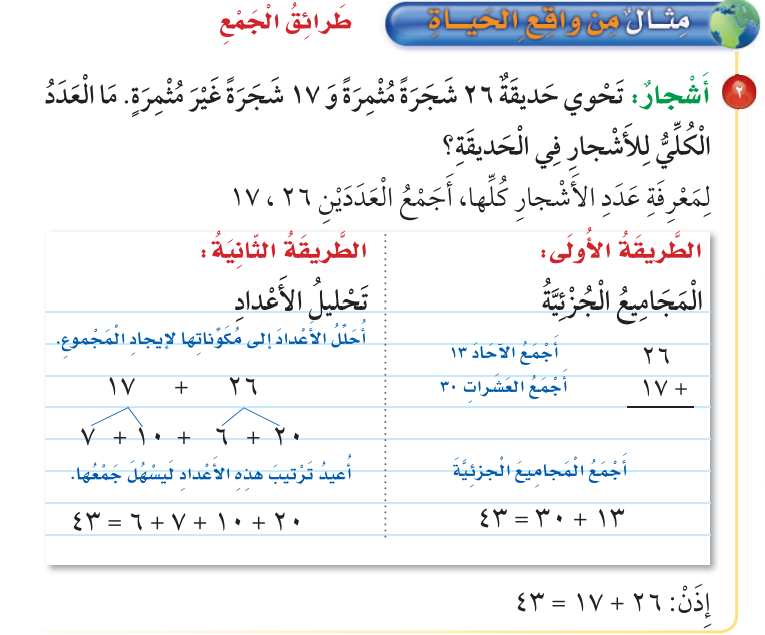 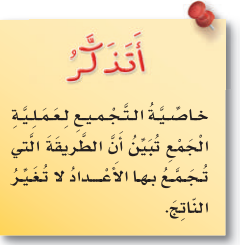 أ.أحـمـد الأحـمـدي  @ahmad9963
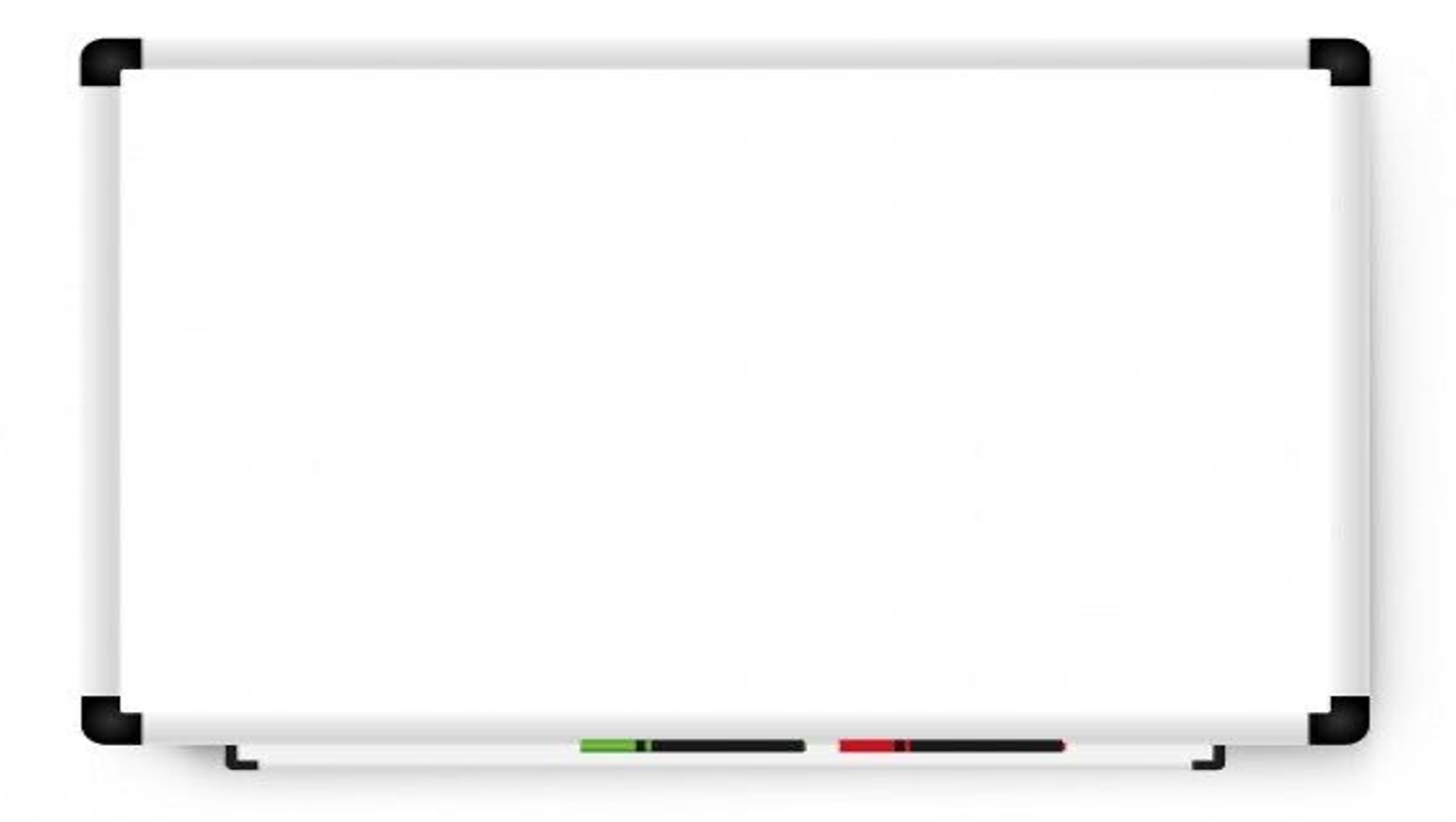 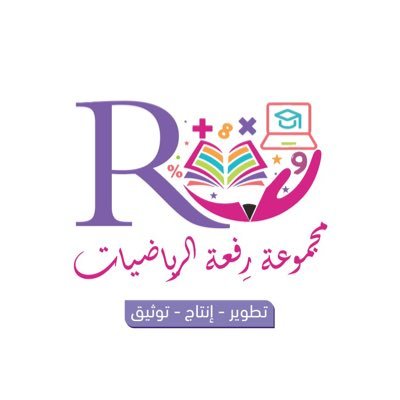 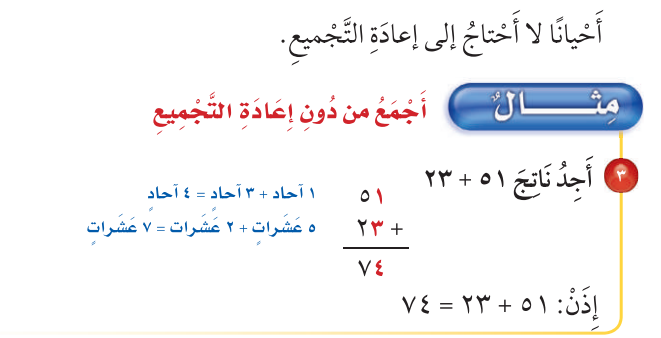 أ.أحـمـد الأحـمـدي  @ahmad9963
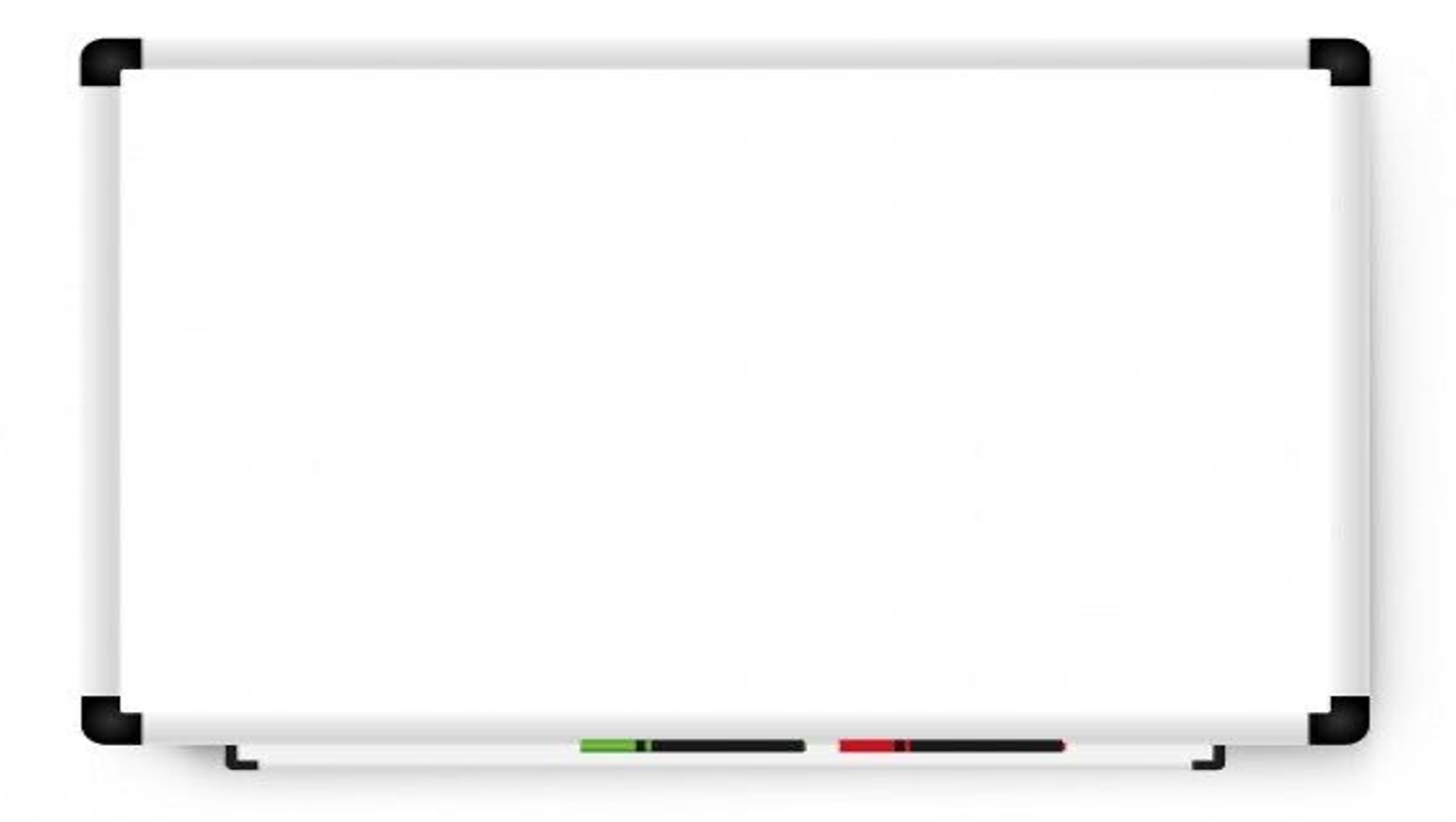 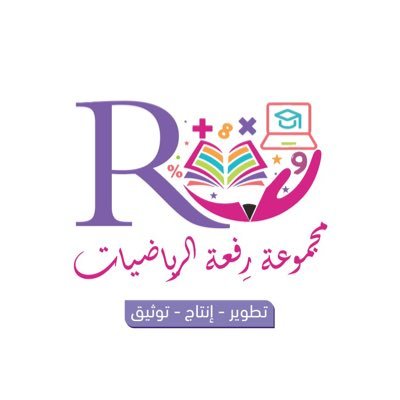 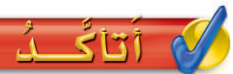 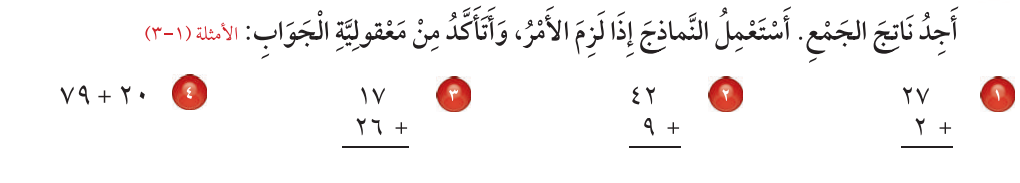 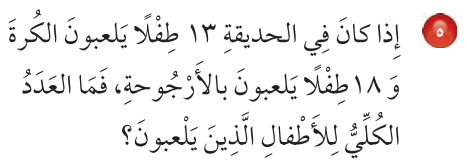 أ.أحـمـد الأحـمـدي  @ahmad9963
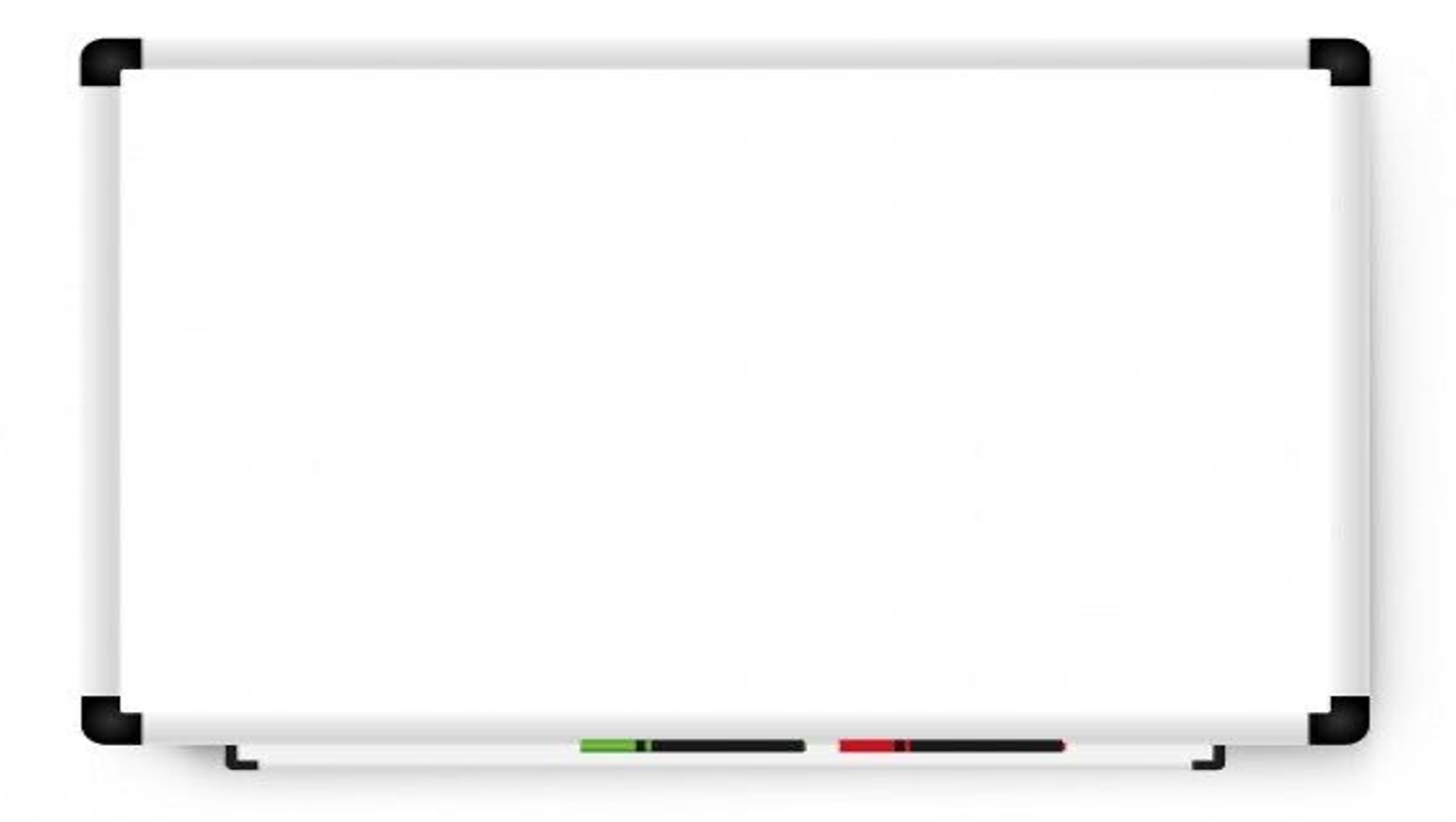 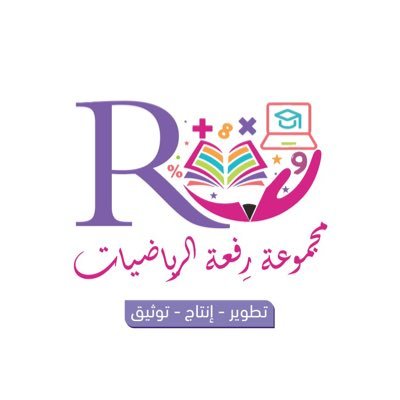 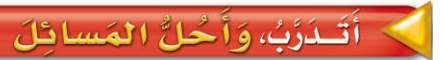 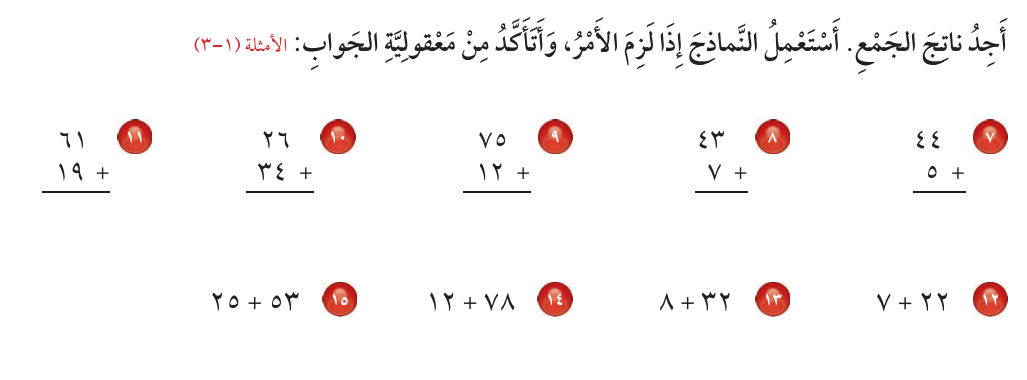 أ.أحـمـد الأحـمـدي  @ahmad9963
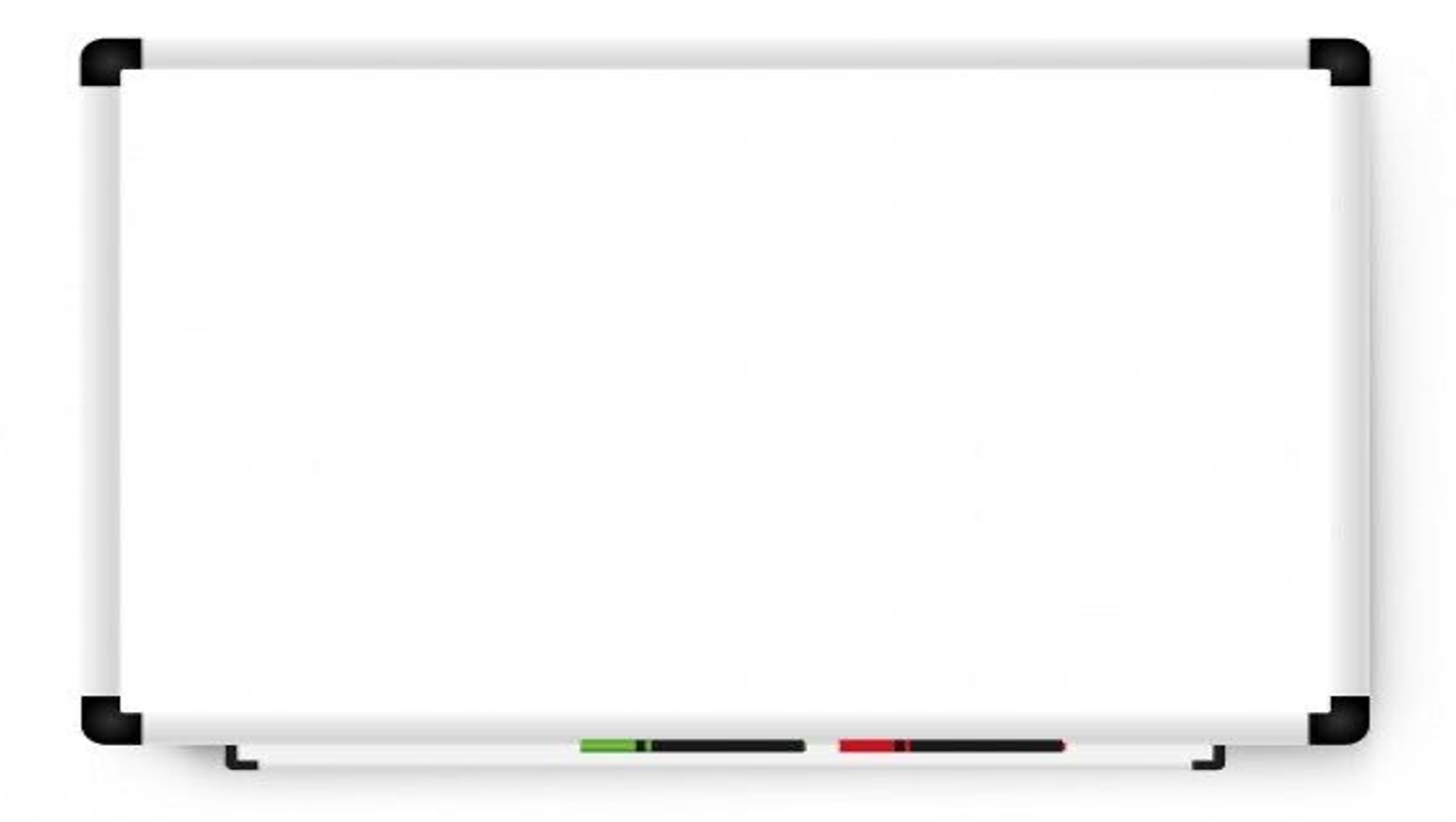 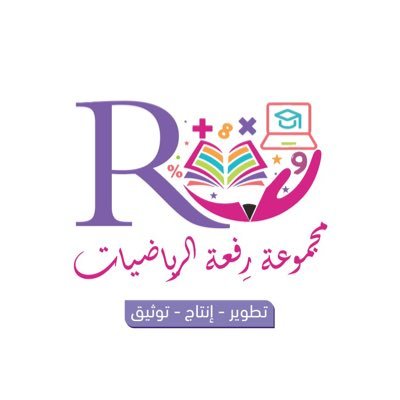 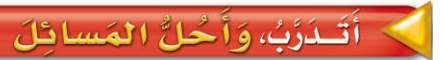 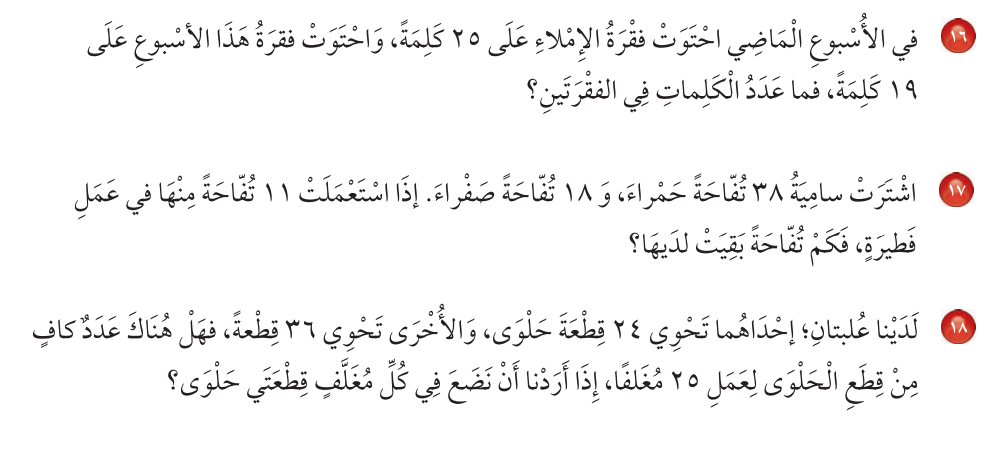 أ.أحـمـد الأحـمـدي  @ahmad9963
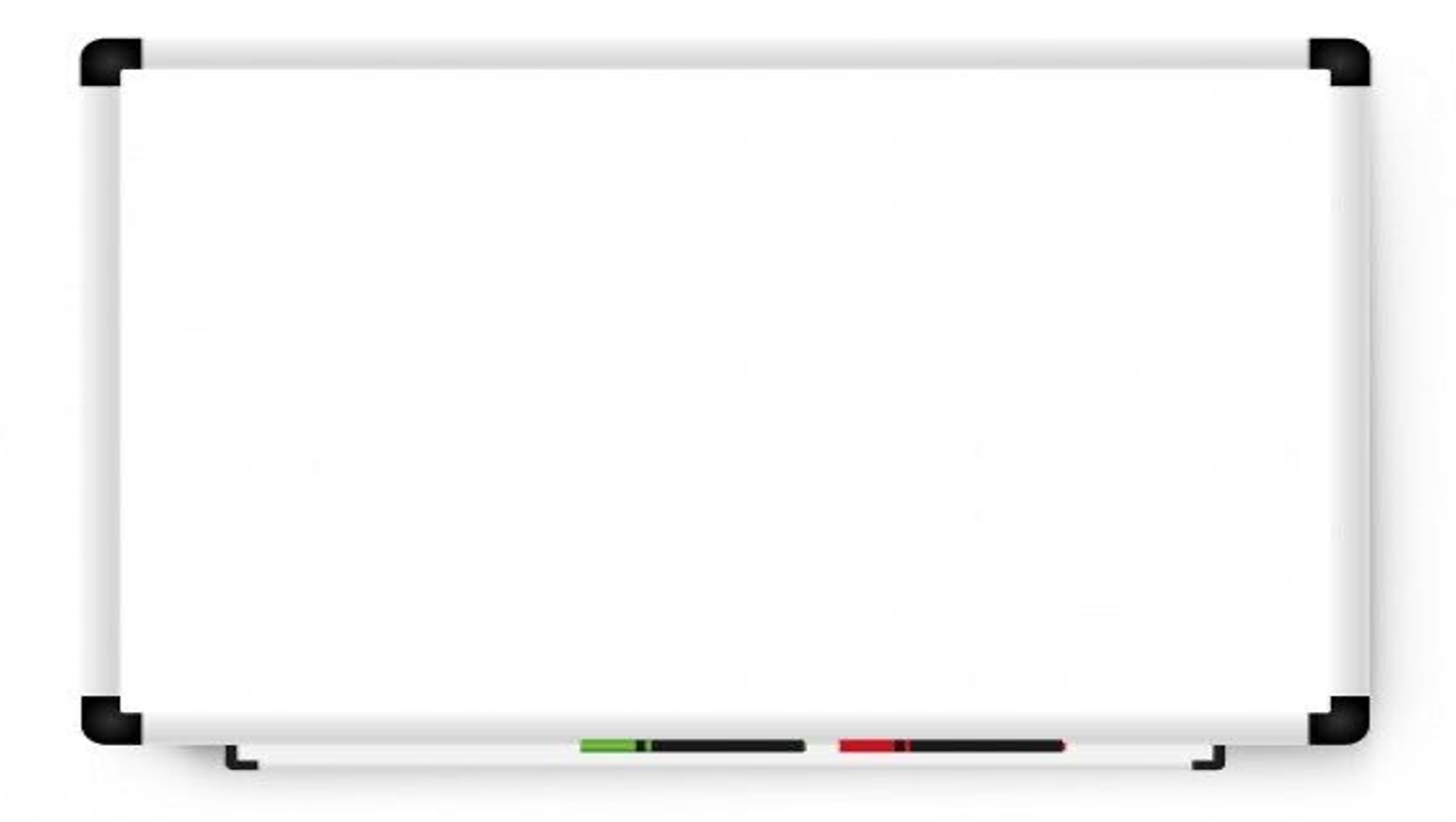 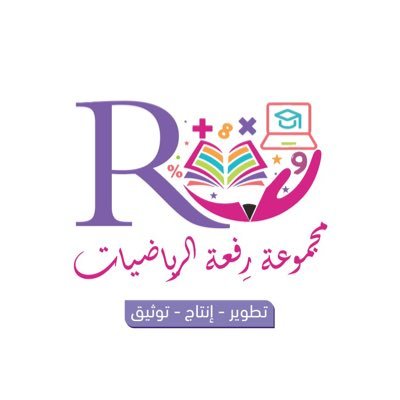 طلابي المبدعين  بعد أخذ قسطاً من الراحة  
توجه إلى منصة مدرستي لحل الواجب .. 

بالتوفيق للجميع
أ.أحـمـد الأحـمـدي  @ahmad9963